Тема проекта:     «Мой любимый детский сад».
Презентация макета детской площадки.


Воспитатель: Егорова Наталья Викторовна  
                          
Воспитанники:  Нешева Лиза
                             Песина Вика
                             Быкова Даша
                             Свистун Вика
Чтобы детские сердца в счастье пребывали,                       На участках на таких радостно играли!
Свежий воздух малышам  Нужен и полезен!          Очень весело гулять нам! И никаких болезней!...
Я по улице гуляю, Свежим воздухом дышу.  Что увидел я, что знаю – я сейчас вам расскажу.
На детской площадке все так интересно,                Наверное, это уже всем известно!
Детки в садике живут, Здесь играют и поют,Здесь друзей себе находят, На прогулку с ними ходят.
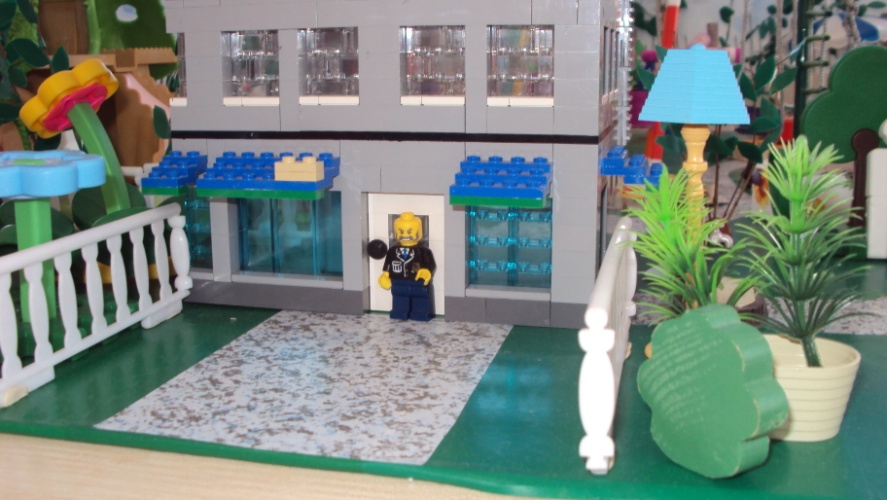 Наш чудо-огород!
А у нас в саду порядокМы вскопали десять грядок.Как на первой горох,Уродился, не плох!На второй редиска,Друг от друга близко.А на третьей репка,И сладка и крепка.На четвертой огурцыПоспевают, молодцы!Пятая с морковкой,Подрастает ловко.На шестой зеленый лук,Он и лекарь, он и  друг.На седьмой огромной грядке,Ягодки играют в прятки.На восьмой кабачки,У них толстые бочки.На девятой арбузПолосатый карапуз.А десятая отныне,Нам подарит даже дыни!
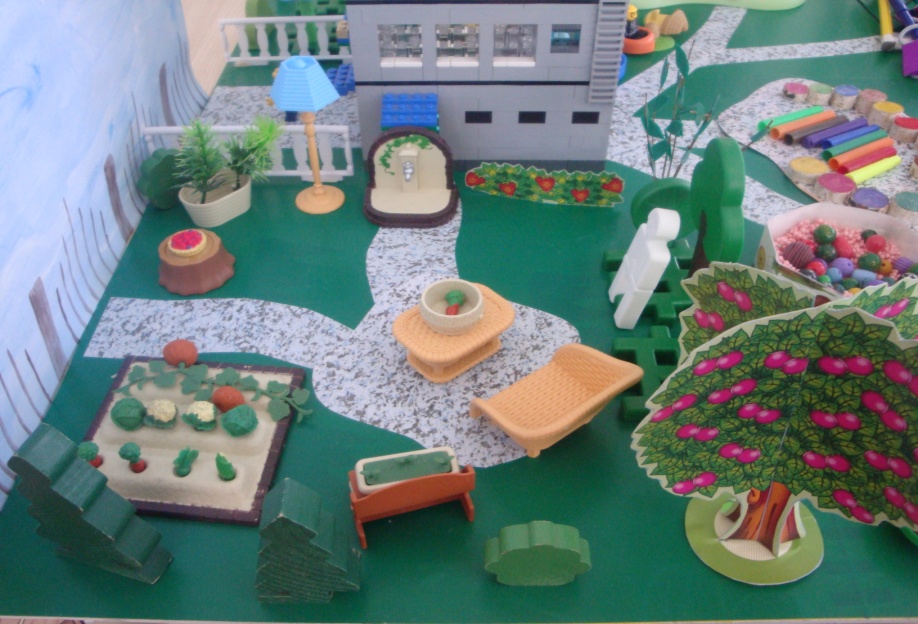 Наш дивный сад!
Как хорош он, летний сад,
Фруктами всегда богат.
Вишен стройных целый ряд —
Рубином ягоды горят.
Рядом здесь растёт и слива,
Плодами сочными красива.
Груш и яблок аромат,
Съесть одно бы каждый рад.
Соберу цветы я в саду И в веночек заплету.        Посмотрите, поглядите На меня, на КРАСОТУ!
Песочница, песочница, В песке вся детвора.         Построить домик хочется, Забавная игра.
Побежали на площадку на спортивный комплекс свой.                Будем прыгать, состязаться и здоровья набираться.
На площадку мы ходили, Птичкам семечки носили .            Птички ждут нас каждый раз, Птички очень любят нас!
На площадке есть качели. Покататься захотели?           Прибежали, быстро сели И, как бабочки, взлетели.
На качелях целый день - Веселиться мне не лень.
Я качалась на качелях
    То сильней, то еле-еле,Поднималась в вышину,Опускалась в низину!Я качалась целый час —Показала высший класс.
Уж который год подряд Чудо-горка ждёт ребят.      Вверх взобрался, вниз скатись: — Все с дороги!                                                                   Берегись!
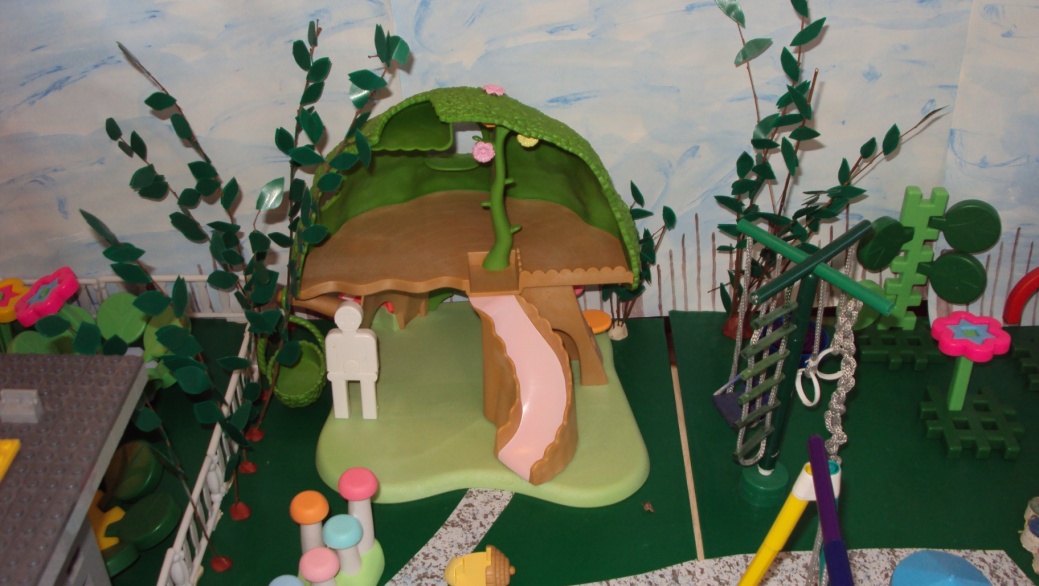 Я в колясочке сижу, Свежим воздухом дышу!          Все вокруг обозреваю, И за птичками слежу!
Наши площадки.
Я не жадный, просто мнеИгрушек не хватает.Возьму -ка я на сторонеУ тех, кто не играет.Свое мне жалко потому,Что может быть сломают.Я лучше у других возьму,Они же не играют.Свое в сторонку положу.Слежу за ними строго.С чужими лучше посижу,Чужих игрушек много.Не жадный я, не жалко мне,Я с ними сам играю.Возьму -ка я на стороне,Свои я сам сломаю.
Опять смеется лето В открытое окно,                И солнышка ,и света Полным-полно!
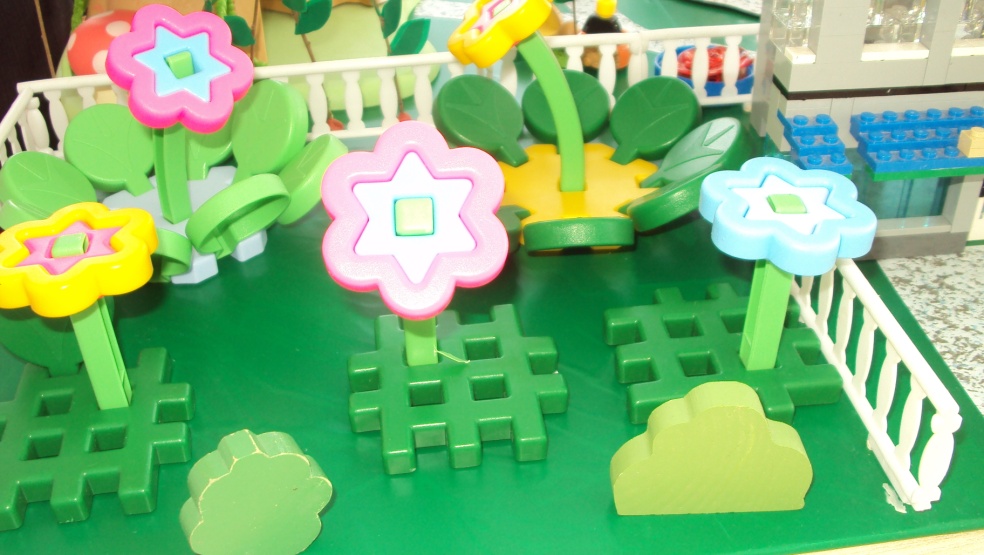 Детки если вдруг устанут - чудо вмиг произойдет!В сад красивый словно в сказку их тропинка уведет.
Где цветы, деревья, ели, птичьих трелей хоровод.       Мы на лавочке сидели, и смотрели в небосвод.
Мы на миг попали в детство. В детство радости и смеха!           В беззаботное такое, но до боли все родное!        Так давайте же друзья воплотим все это в явь!!!
Спасибо за внимание!